Квантовые свойства света
Макс Планк 1900 г.  квантовая гипотеза
Излучение абсолютно черного тела
Тормозное рентгеновское излучение
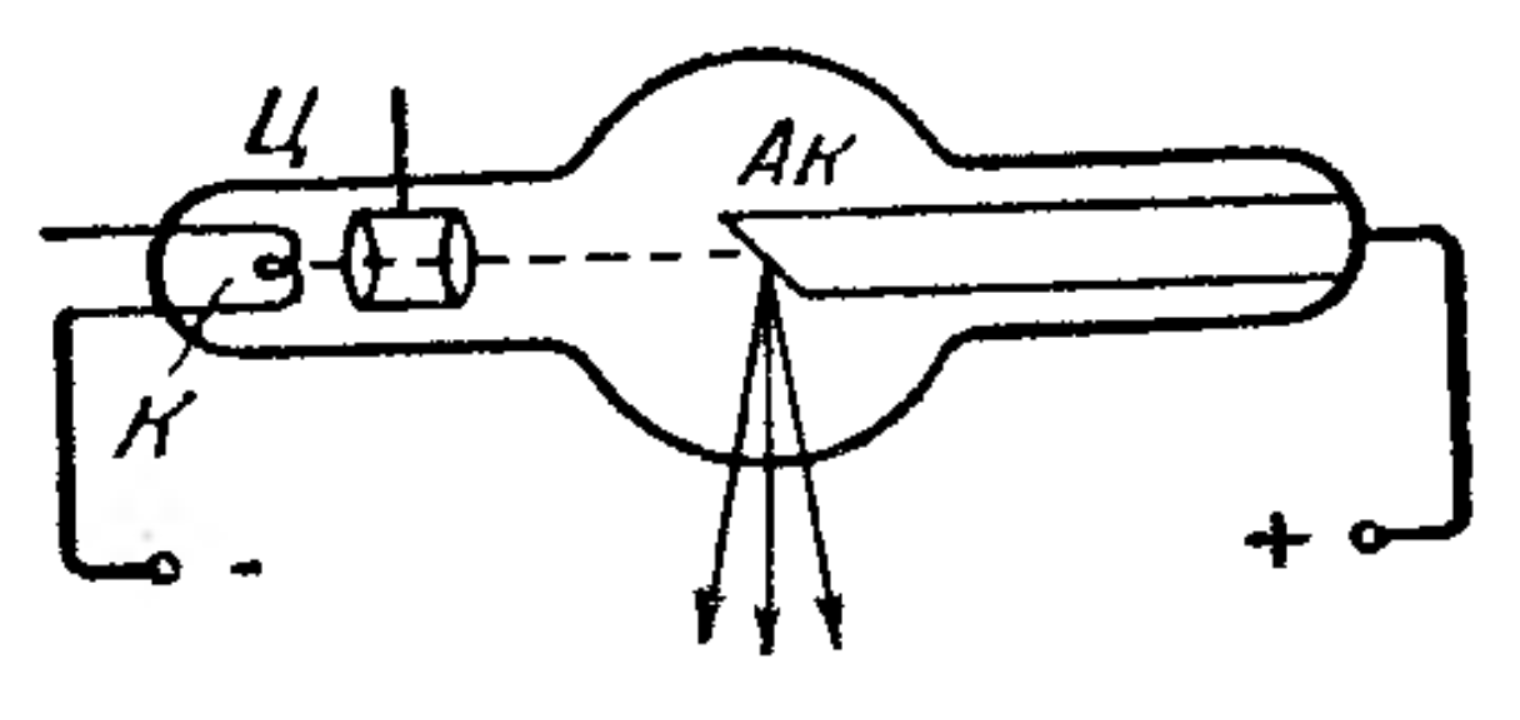 Рентгеновская трубка (Рентген, 1895)
Коротковолновая граница рентгеновского спектра
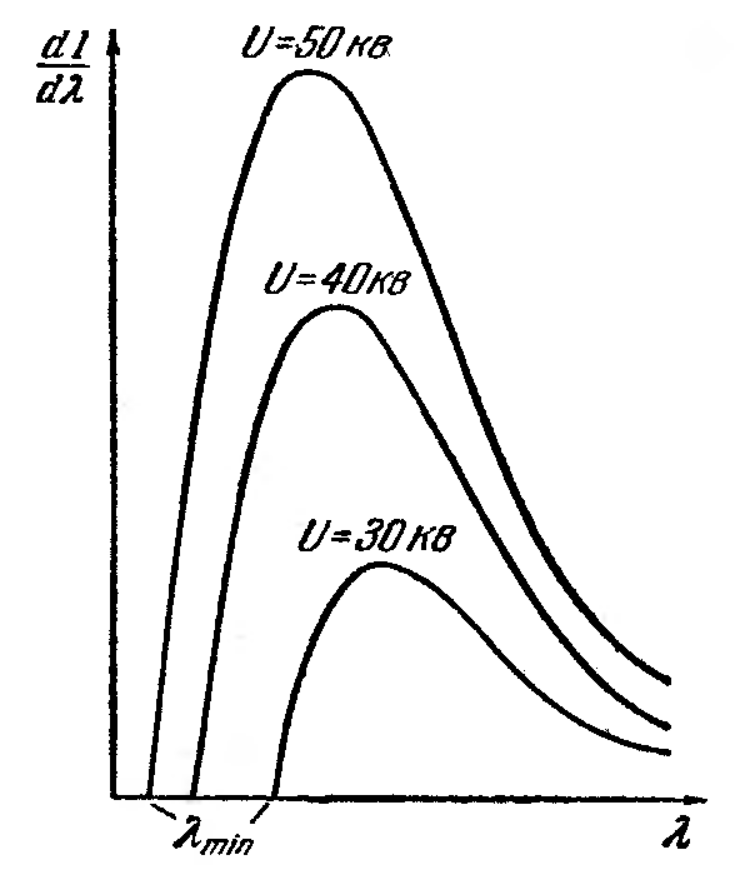 ФОТОЭФФЕКТ
Искра в разряднике проскакивает при меньшем напряжении, если он облучается ультрафиолетом (Герц, 1887)
Опыты Столетова (1888 -1889)

Опыты Ленарда (1902) и Томсона (1898)
G
Опыты Столетова
Наибольшее действие оказывают ультрафиолетовые лучи.
Сила тока растет с увеличением освещенности.
Заряды выбиваются только с отрицательного электрода.
Опыты Ленарда и Томсона
Ток насыщения пропорционален интенсивности излучения

Запирающее напряжения линейно зависит от частоты излучения и не зависит от интенсивности (Ленард, 1902)

Измерен удельный заряд выбиваемых частиц – электронов (Томсон, 1898)
К                             А
V
G
П
Схема установки Ленарда
I
I
Ф4
Ф1
0
U
0
U
Законы фотоэффекта
Светом выбиваются только заряды с отрицательного электрода – электроны (измерен удельный заряд)

Максимальная кинетическая энергия электронов прямо пропорциональна частоте света и не зависит от светового потока

Внешний фотоэффект практически безынерционен. Между моментом попадания света на катод и моментом возникновения фототока не проходит заметного времени.
Уравнение Эйнштейна для фотоэффекта (1905)
Внутренний фотоэффект. Фотосопротивления. Фотоэлементы
Под действием света меняется сопротивление полупроводника
полупроводник
Под действием света на p-n переходе возникает ЭДС
Опыт Боте (1925)
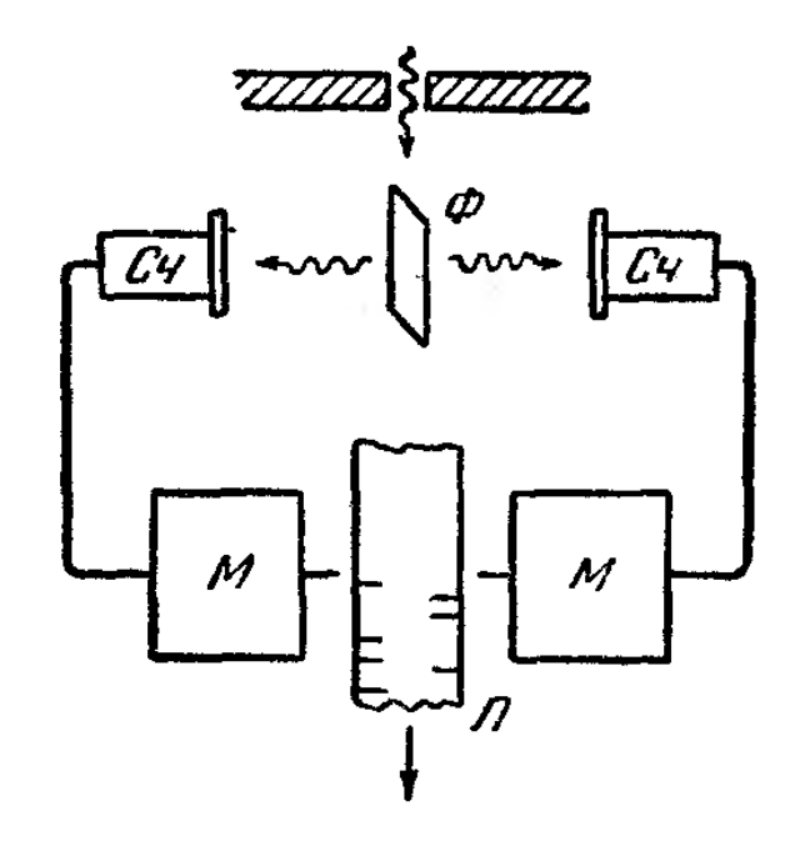 Фиксировались отдельные акты излучения

В среднем число отметок справа и слева равны

Отметки справа и слева не коррелированы

Вывод: излучаются и распространяются отдельные фотоны
Давление света. Опыты Лебедева (1899)
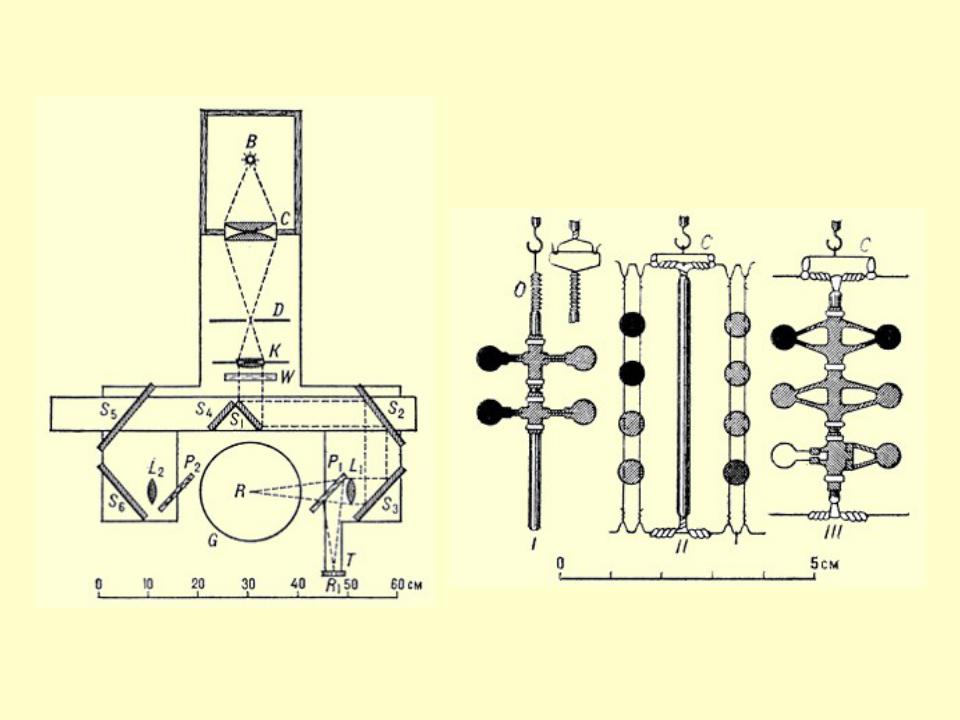 Волновое объяснение
Квантовое объяснение
ФОТОНЫ И ИХ СВОЙСТВА
Энергия
Импульс
ЭФФЕКТ КОМПТОНА (1923)
Рентгеновская трубка
Рассеивающее вещество
θ
Спектрограф
Диафрагмы
J=f ()
Спектральный состав исходного и рассеянного излучения
J
J
K Мо


          '            
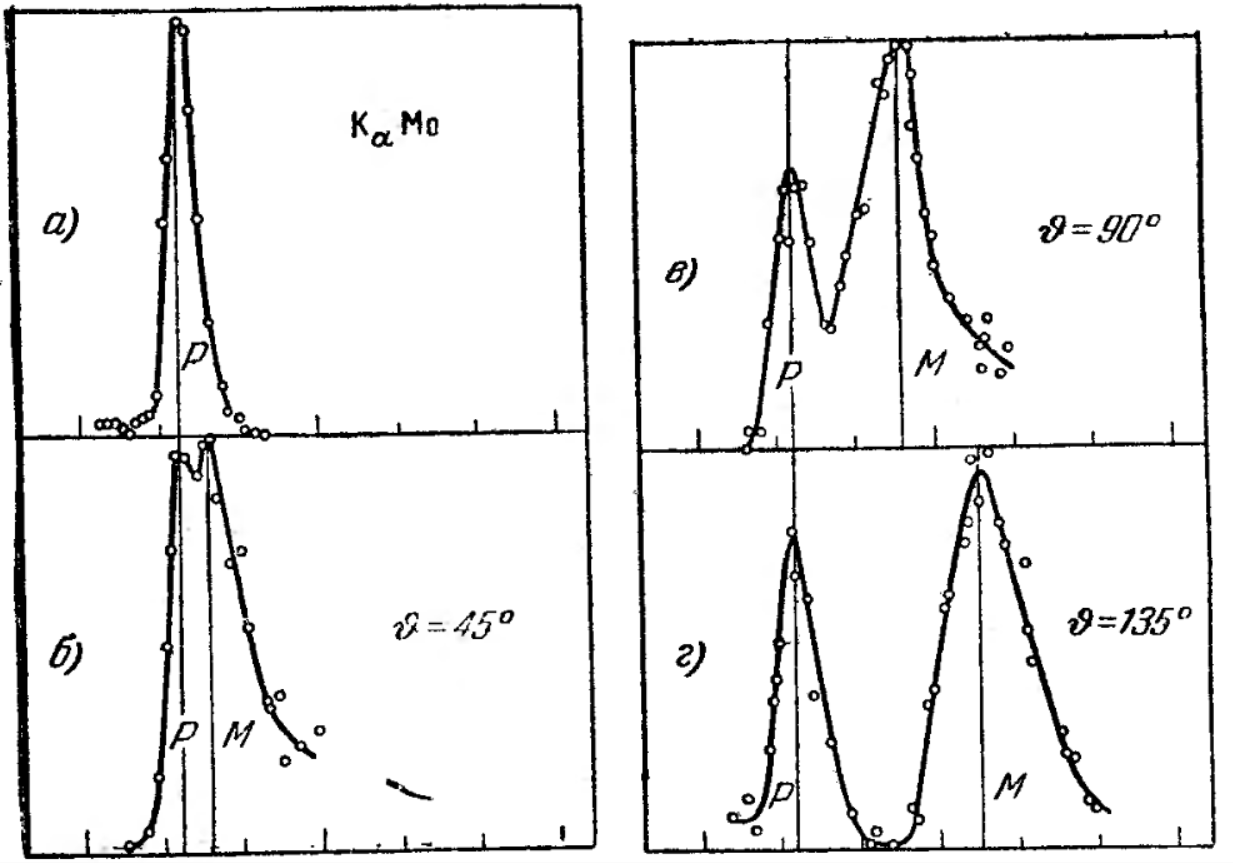 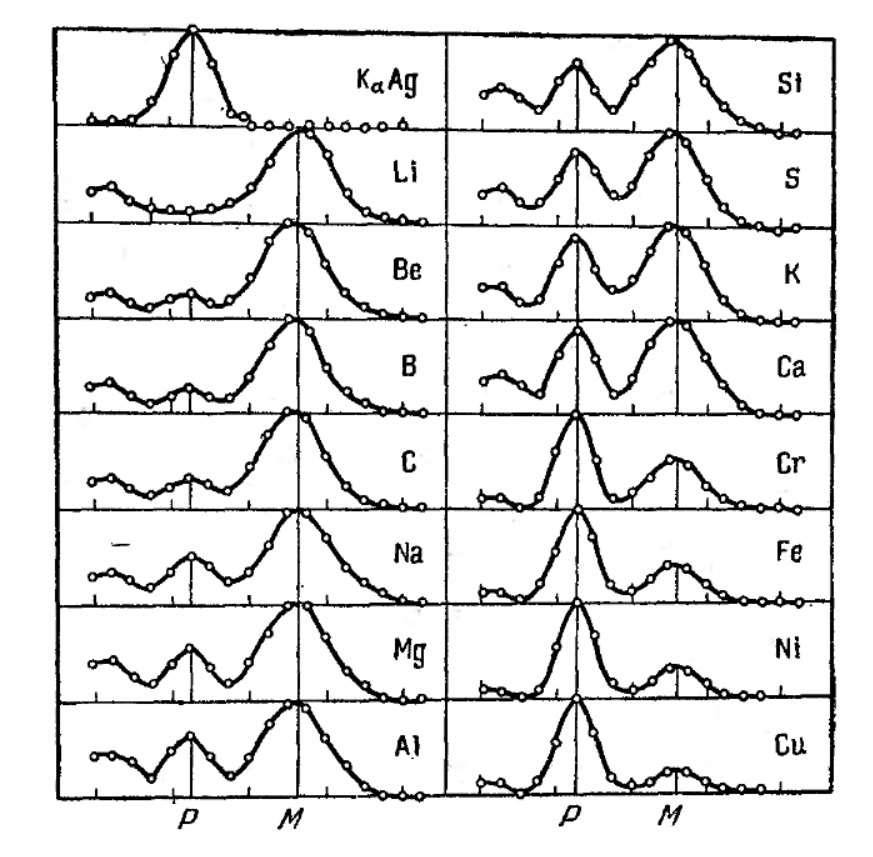 Теория эффекта Комптона
hν >> Eсвязи
Электрон практически свободный
q
Законы сохранения при взаимодействии
 фотона и электрона
сохранение энергии
сохранение импульса
J
dx
X
Единство волновых и корпускулярных свойств света.Квадрат амплитуды волны как вероятность